RIO
Om de PowerPoint te starten:
Druk op de toets F5
(van uw toetsenbord)
Rapportage Indicatoren Opbrengsten
- voor scholen die eruit willen halen wat erin zit -
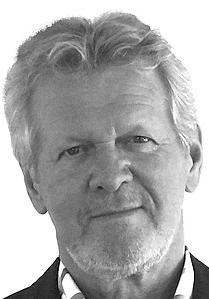 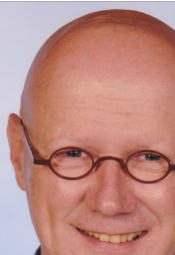 Drs. Teije de Vos
Harrie Meinen M SEN
Master Special Educational Needs
RIO
STAP 1
Selecteer de groep
STAP 2
Eventueel een subgroep
OPMERKING 2
De kopjes krijgen een andere kleur als u een andere groep selecteert.
Vul de kolom in als het kopje groen gekleurd is.
OPMERKING 1
Andere groep?
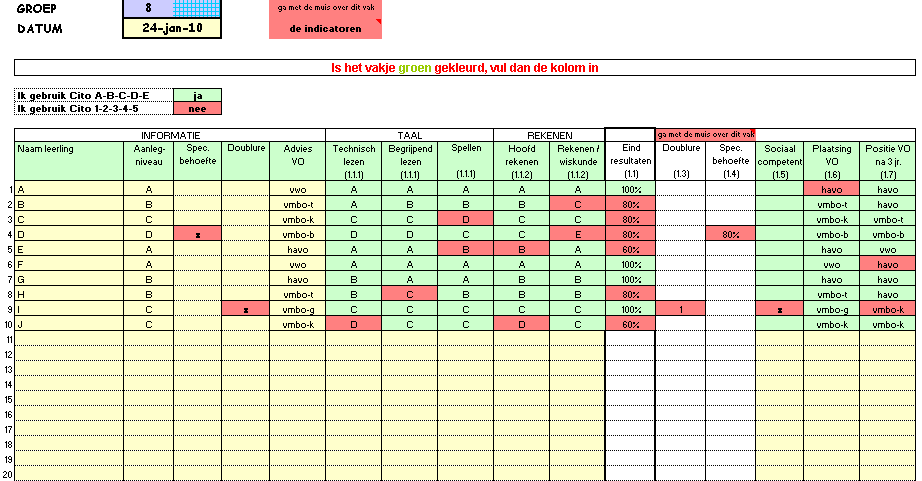 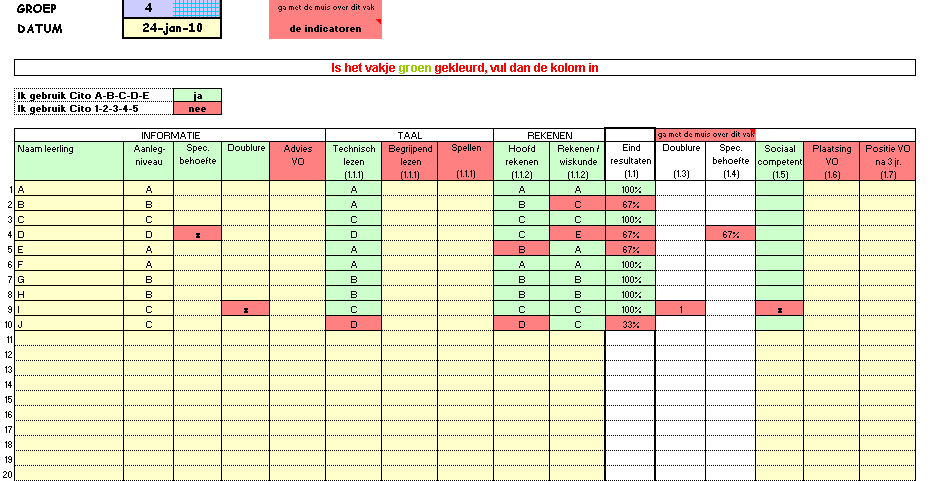 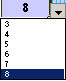 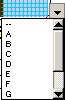 OPMERKING 3
Door met de muis over het vak ‘de indicatoren’ te bewegen verschijnt onderstaande tekst
STAP 3
Cito A-B-C-D-E  of Cito 1-2-3-4-5?
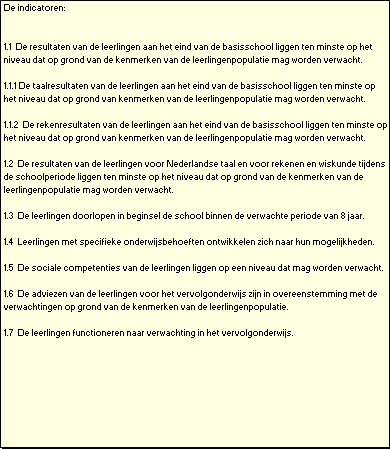 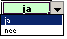 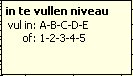 STAP 4
Noteer de namen van de leerlingen.
STAP 5
Noteer het Aanlegniveau.
Geschikte -door u zelf- 
(klassikaal) af te nemen testen:
- Begintest (groep 2)
- Vervolgtest (groep 4) [i.o.]
- Tussentest (groep 6)
- Drempeltest (groep 7/8)
Deze testen geven meteen het A/E-niveau.
Testen die percentielen geven, kunnen ook.
Kijk bij ‘Toetswijzer/Toetsgids’ of vraag
uw onderwijsbegeleidingsdienst
OPMERKING 4
U kunt het Aanlegniveau eventueel (liefst in samenspraak met uw collega’s) ook zelf vaststellen: Wat kunnen we van de leerling verwachten? Bij twijfel zou u een intelligentietest kunnen (laten) afnemen.
A = goed / zeer goed		I    = goed / zeer goed
B = voldoende / goed		II   = ruim voldoende / goed
C = matig / net voldoende		III  = gemiddeld
D = zwak / matig		IV  = onvoldoende
E = zeer zwak / zwak		V   = zwak
RIO
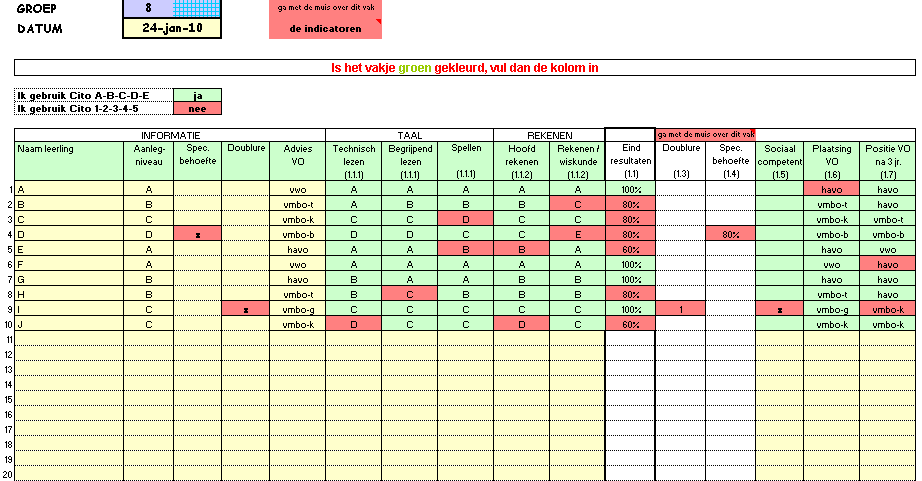 STAP 6
Een kruisje bij ‘specifieke onderwijsbehoefte’
STAP 7
Doublure (vanaf groep 3) zet een kruisje
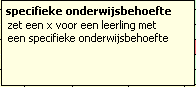 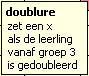 RIO
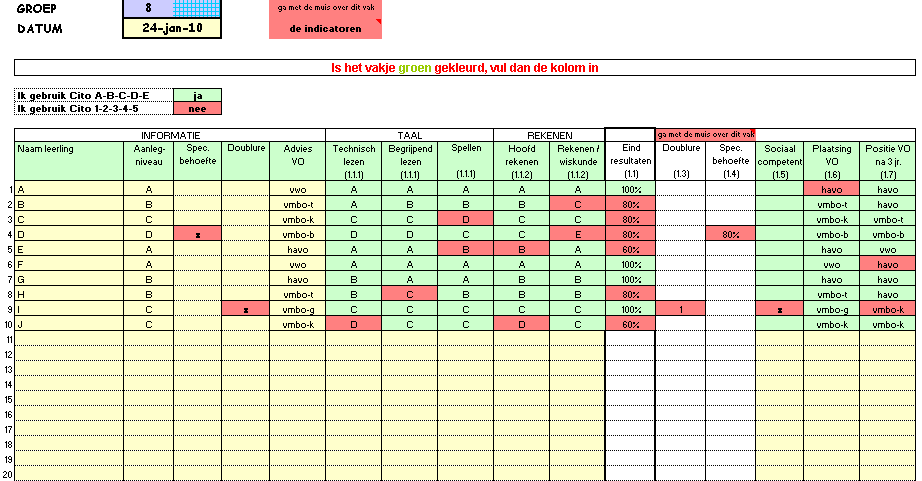 STAP 8
Kies het advies VO 
(vanaf groep 7)
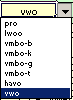 STAP 9
Noteer het behaalde niveau
(in de kolom met een groen gekleurde kop)
OPMERKING 5
- Eindresultaten (1.1), 
- Doublure (1.3)
- Specifieke onderwijsbehoefte (1.4)
verschijnen automatisch
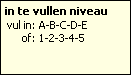 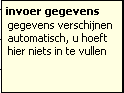 RIO
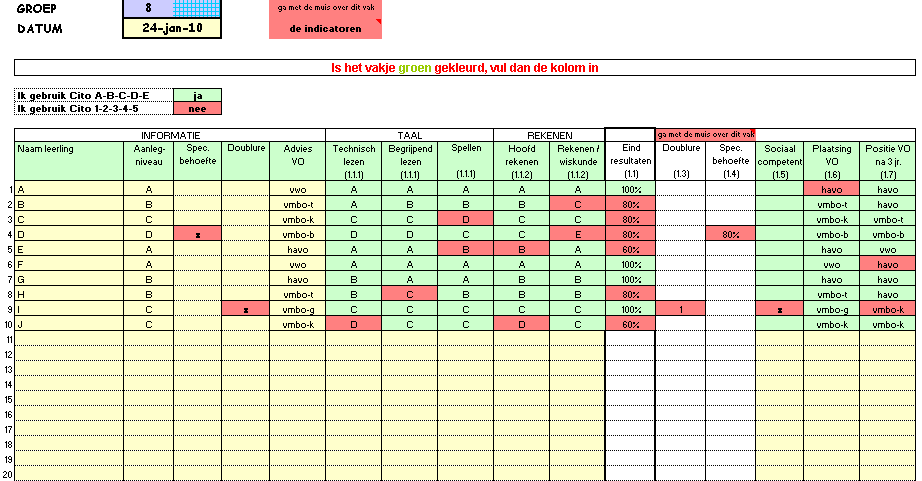 STAP 11
Vul tenslotte de laatste kolommen in
(vanaf groep 8)
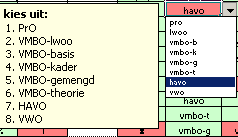 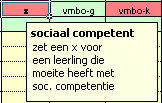 STAP 10
Eventueel een kruisje wanneer een leerling moeite heeft met sociaal competent gedrag
RIO
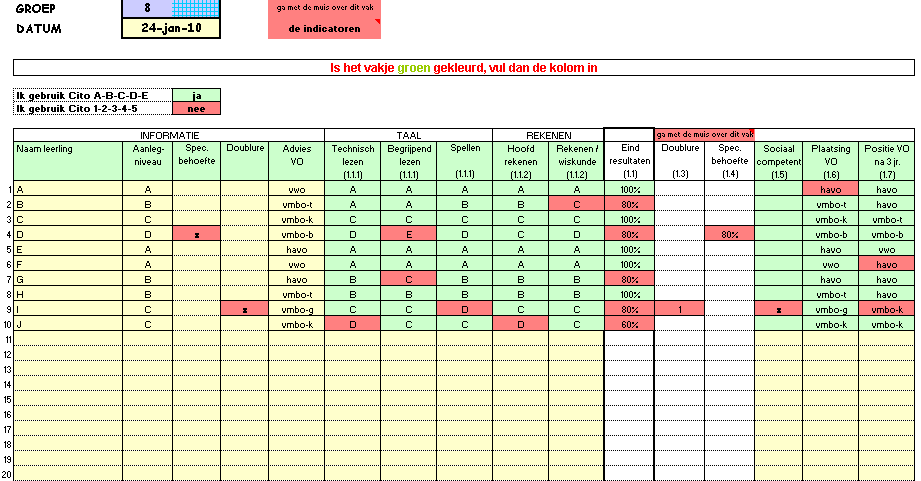 VOORBEELD 1
In de kolom ‘Technisch lezen scoren 9 van de 10 leerlingen naar verwachting = 90%
OPMERKING 7
Opbrengsten (Eindresultaten) van de vijf vakken worden vertaald in dit cijfer:
in 88% van de gevallen wordt naar verwachting gepresteerd. Bent u daar tevreden mee? 
Moet het volgend jaar hoger? Wat is de score van de andere scholen?
OPMERKING 6
Onderaan het blad verschijnen de opbrengsten van TAAL en REKENEN
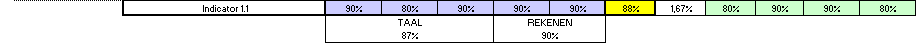 RIO
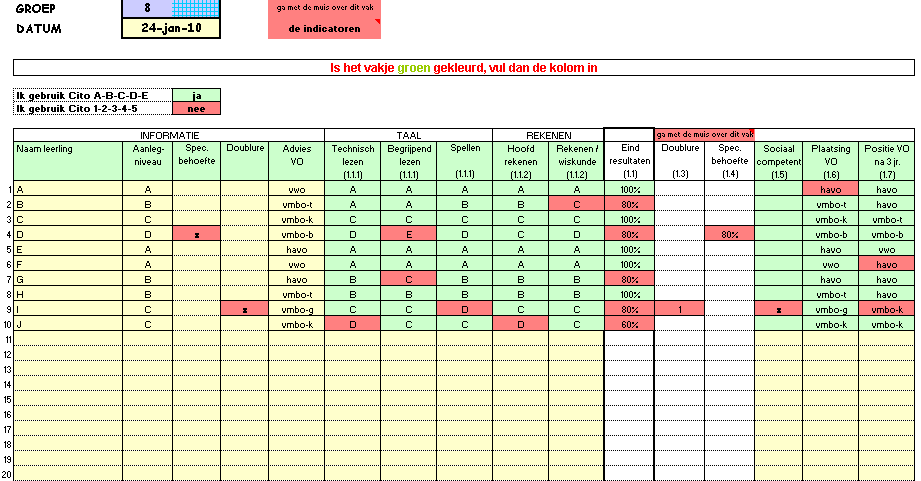 OPMERKING 11
Bij 9 van de 10 leerlingen komt advies en plaatsing VO overeen: 90%

Bij 8 van de 10 leerlingen komt plaatsing en positie na 3 jaar nog steeds overeen: 80%
OPMERKING 10
1 van de 10 leerlingen scoort sociaal minder competent. 90% is sociaal competent
OPMERKING 9
In dit voorbeeld: 1 leerling met een specifieke onderwijsbehoefte. Deze leerling ‘scoort’ 80%
OPMERKING 8
Het percentage doublure zou niet boven 3% uit mogen komen
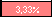 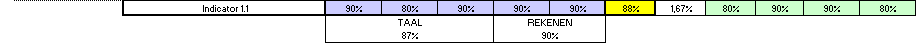 RIO
OPMERKING 13
De getallen onderaan het 1e blad worden nog eens ‘vertaald’ in de grafiek hieronder
OPMERKING 12
Scrollt u verder naar beneden dan verschijnen de (Eind)opbrengsten

BLAUWE STAAF: Aanleg
ORANJE STAAF: (Eind)resultaat

‘Het percentage A- en B-leerlingen (met meer dan gemiddelde aanleg) is in deze groep groter dan gemiddeld; bijgevolg zijn C, D en E minder vertegenwoordigd
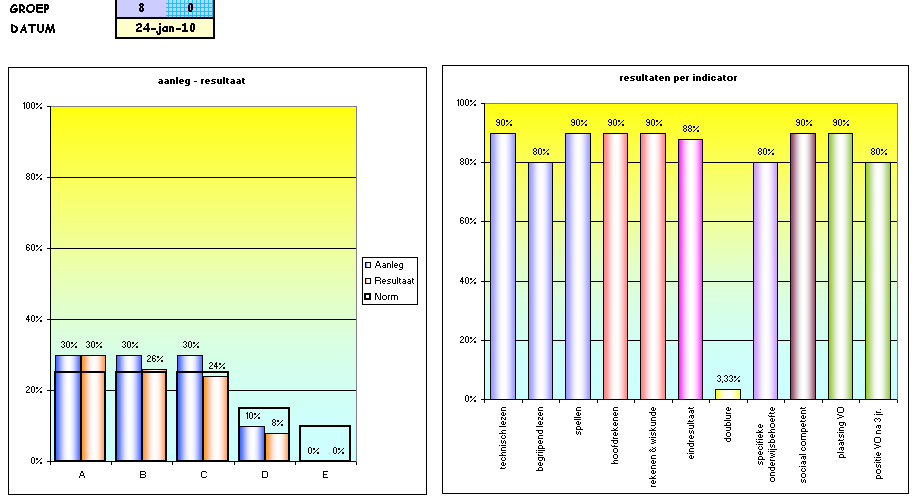 VOORBEELD 2
De A-leerlingen scoren zoals verwacht
VOORBEELD 3
De B, C en D -leerlingen scoren niet allemaal zoals verwacht